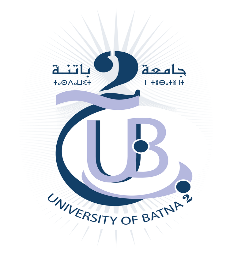 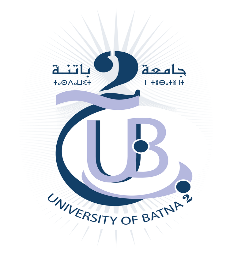 Faculté des Sciences de la Nature et de la Vie
Département de Microbiologie et de Biochimie
Cours communication
Master 1 Biochimie et microbiologie 
Dr BARKAT L.
Contenu de la matière
I. Renforcement des compétences linguistiques
II. Les méthodes de la Communication .
III. Communication interne et externe.
IV. Techniques de réunion
V. Communication orale et écrite
Chapitre I: Renforcement des compétences linguistiques
Généralité sur la communication
Terminologie scientifique
Préfixe et suffixe
Synonyme et opposite
1.Qu’est-ce que la communication ?
Il s’agit de l’ensemble des stratégies mises en place, par une personne ou un groupe de personnes, pour échanger des ressources et des représentations avec d’autres.
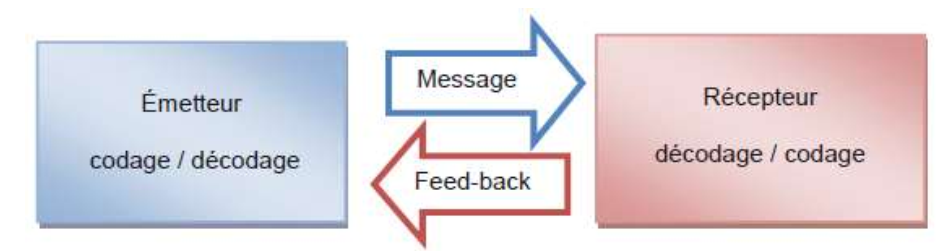 Pour qu’une relation communicationnelle entre intervenant et auditeurs s’établisse et se déroule, il faut qu’il y existe un contexte particulier (Exposé, Soutenance, séminaire)
2. Terminologie scientifique
Définition: 

		La terminologie scientifique désigne un 
ensemble de terme spécialisé relevant d’un
même domaine d’activité 
(exemple: terminologie de la biologie; de la médecine; de  l’informatique…).
Acquisition d’une terminologie scientifique
Acquérir tout d’abord les termes généraux dans un domaine (biologie) puis acquérir petit à petit les termes de la spécialité (biochimie)

Lecture permanente des textes scientifiques traitant de la spécialité, et traduction des mots à l’aide d’un dictionnaire anglais-français 

Utilisation permanente d’un dictionnaire médical et/ou scientifique
Utilisation d’un logiciel de traduction vocal pour entendre la prononciation correcte d’un mot

l’exposition d’un travail scientifique

Entendre et comprendre les exposés des autres (soutenance; séminaire et autre)

Formuler et poser des question en anglais
3. Préfixe et suffixe
Le renforcement des compétences linguistiques se fait également par l’acquisition des préfixes et des suffixes utilisé dans la composition des mots scientifiques en biologie

l’ajout d’un préfixe ou d’un suffixe à un mot. permet de modifier ou de préciser son sens.
a. Préfixe
Est une lettre ou un ensemble de lettres qui lorsque ajoutées au début d’un mot permet de former un nouveau mot ayant un sens différent
Exemple:
Extraterrestrial; overcook; impossible; irregular 
Hyposécrétion:  Hypersécrétion
b. Suffixe
Le suffixe est une lettre ou un groupe de lettres ajoutées à la fin d’un mot donnant lieu à un nouveau mot.
Exemple:
Biology; amylase; physiology
4. Synonyme et opposite
Synonyme: C’est un mot ayant presque le même sens qu'un autre mot dans la même langue.

Opposite: C’est un mot dont le sens est complètement contraire à un autre.
II. Méthode de communication
Une communication adaptée; qu'elles soient utilisées dans une présentation, un article, une affiche ou une émission nécessite différentes techniques qui visent à retenir l'attention, puis rendre la science compréhensible et intéressante
Technique de communication
Il faut être synthétique et s'en tenir aux éléments clés du thème expliqué (pas trop d’informations)

Préparer les discours, figures, illustrations ou les schémas aux informations essentielles cela contribue à mettre la connaissance scientifique à la portée de tous.

donner des exemples
Les éléments visuels: illustrent une présentation orale en utilisant: des séries de photos ou de vidéos des expériences scientifiques;
L'humour: Un trait d'humour rend la présentation plus légère, plus vivante, plus intéressante et plus facile à assimiler.
III. Communication interne et externe
En fonction de la cible, une communication peut être interne ou externe. 

Si le public visé fait partie de l’environnement de l’organisation (fournisseurs, clients, Etat), il s’agira d’une communication externe.
Si le public visé est un membre de l’entreprise ou un associé, il s’agira alors d’une communication interne.
A. Commnication interne
Définition: communiquer à l’intérieur de l’organisation dans le but de mobilisé et informé les membres de l’organisation. 
Public visé: membre ou associé
Exemple: compte rendu; réunion
outils: papier; affichage; intranet
B. Communication externe
Définition: communication de l’organisation avec ses partenaire extérieurs 
Public visé: clients; fournisseurs 
Exemple: publicité; lettre 
Outils: internet; télévision; radio; papier
IV. Technique de réunion
la réunion est un outil de travail essentiel dans l’animation d’un groupe (enseignants; personnel; équipe de recherche). Une bonne maîtrise de la conduite de réunion est essentielle
Principaux techniques
Préparer les objectifs aux types de réunion choisis et à son public
Préparer et organiser efficacement les réunions
Les animer en facilitant les échanges pour les rendre productifs
Comment préparer une réunion
Présenter les sujets et objectifs de la réunion
Lancer la discussion
Utiliser les questions directes
Faire progresser la réunion
Animer la réunion
Comprendre les points de vue
Stimuler le débat
Calmer le débat
Conclusions, synthèses, comptes rendus
Type de réunion
Information
Évaluation: تقييم
Résolution de problèmes
Prise de décision
Concertation: التشاور